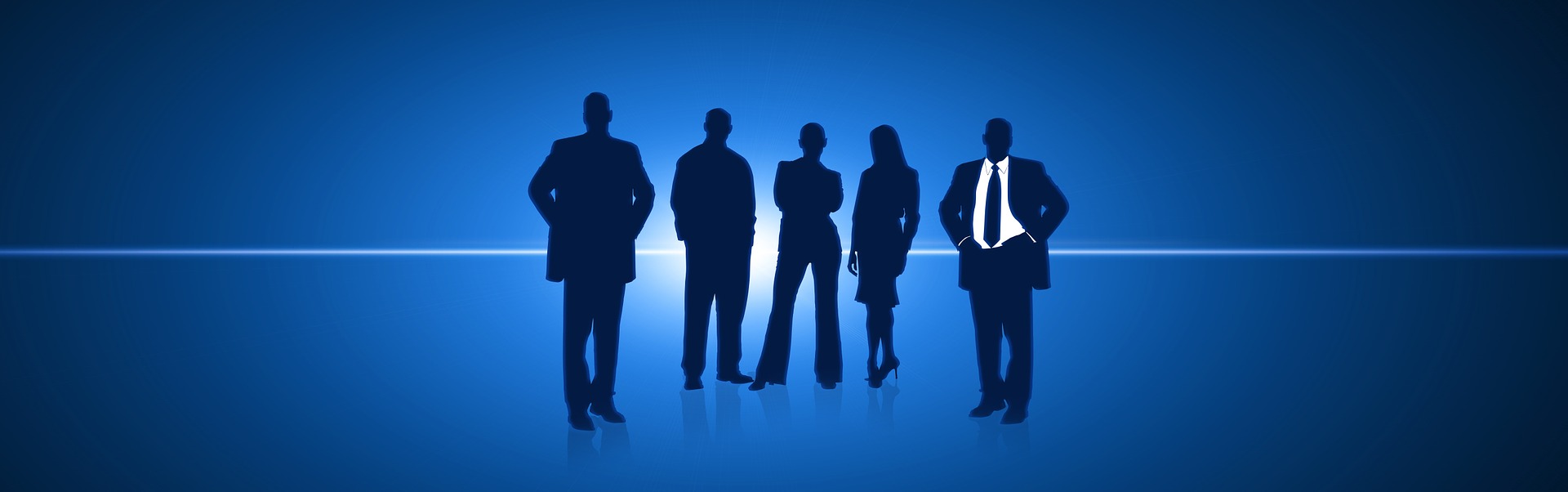 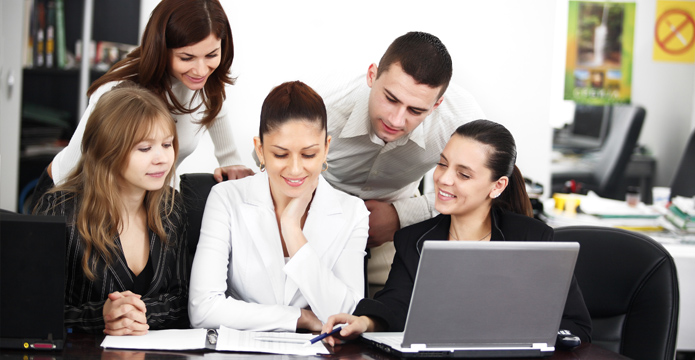 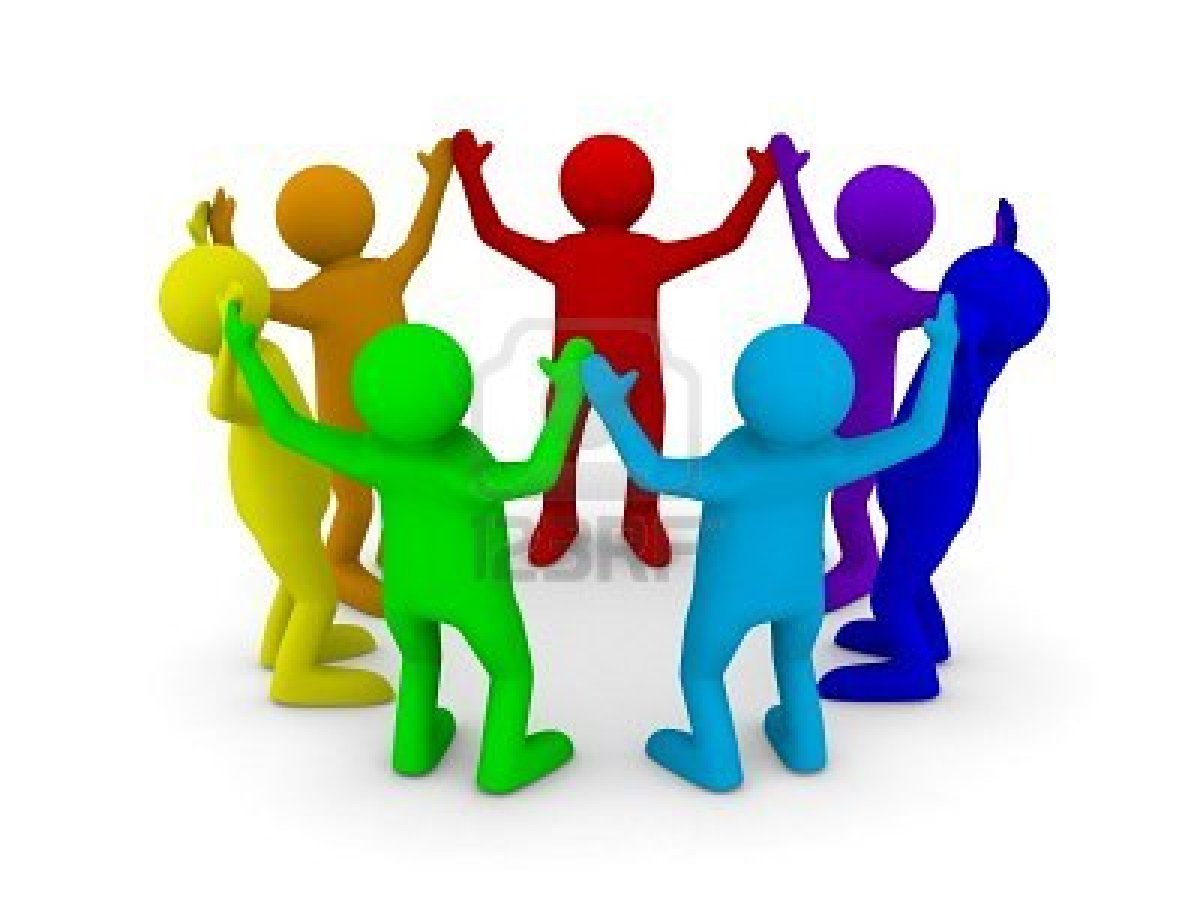 Dotación de Personal – 4°FReclutamiento On lineGuía N°5 - Actividad N°7
Profesor: Mónica Fres R.
Fuente: Idalberto Chiavenatto
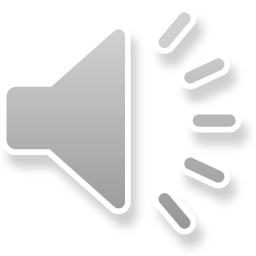 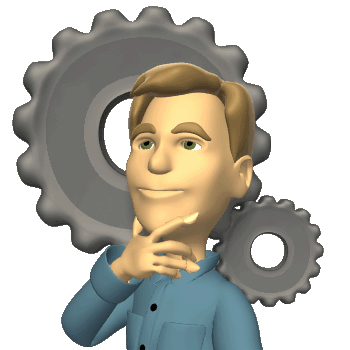 Objetivo: Reconocer diferencias entre los distintos tipos de reclutamiento, teniendo presente que estos aprendizajes serán aplicados en la práctica profesional y luego en el medio laboral.
1. ¿Qué es el reclutamiento on line y cuáles son sus características?
Reclutamiento Online
Internet canal importante de contacto
Medio de reclutar tanlentos.
Velocidad de información
Oportunidades de mercado nacional o internacional
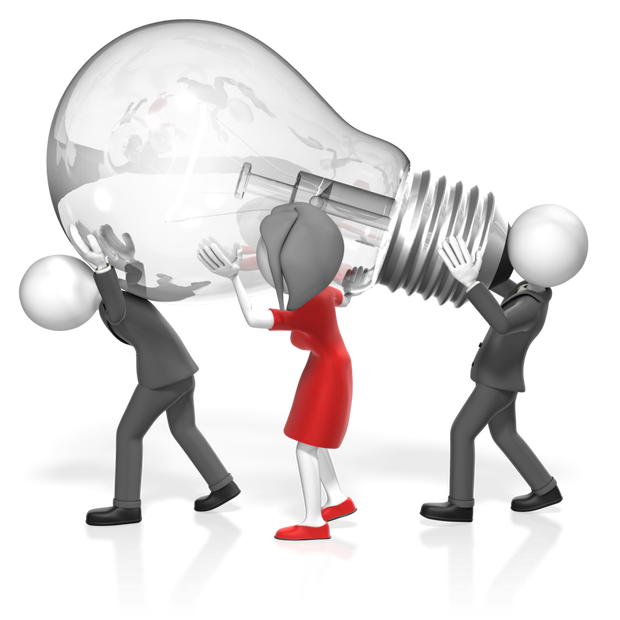 2. ¿POR QUÉ EL RECLUTAMIENTO VIRTUAL ES IMPORTANTE?
Espacio principal del sitio web destinado al registro de currículos
El currículum vitae  
Característica personales del postulante 
Posee más información
Digitación de datos rápido
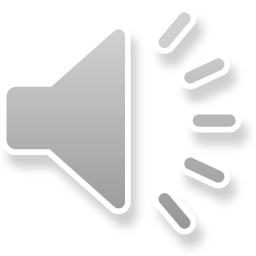 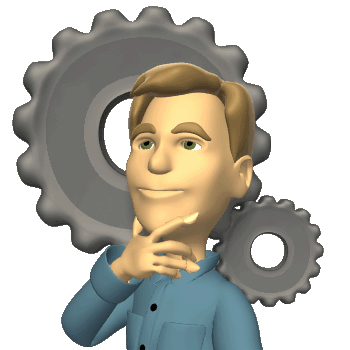 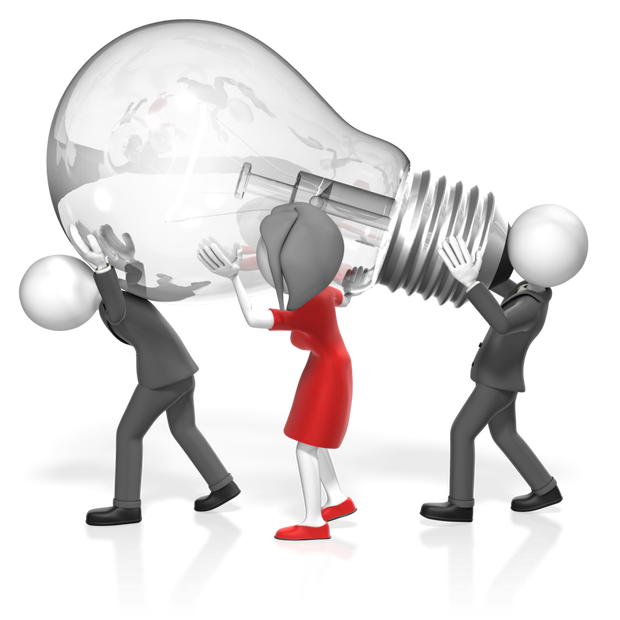 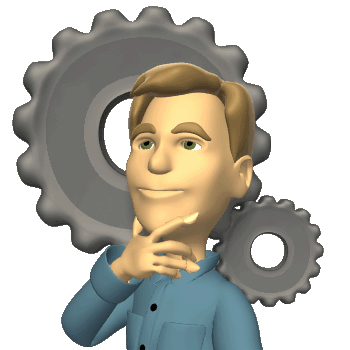 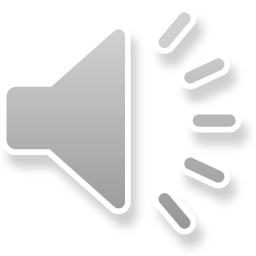 Reclutamiento Externo
3. ¿A QUÉ SE REFIERE EN CONCEPTO DE HEADHUNTER?
     El concepto de headhunter (cazador de talentos):
Se relaciona con profesionales especializados
Concepto de ser humano
Evolución del concepto 
El coaching y  mentoring
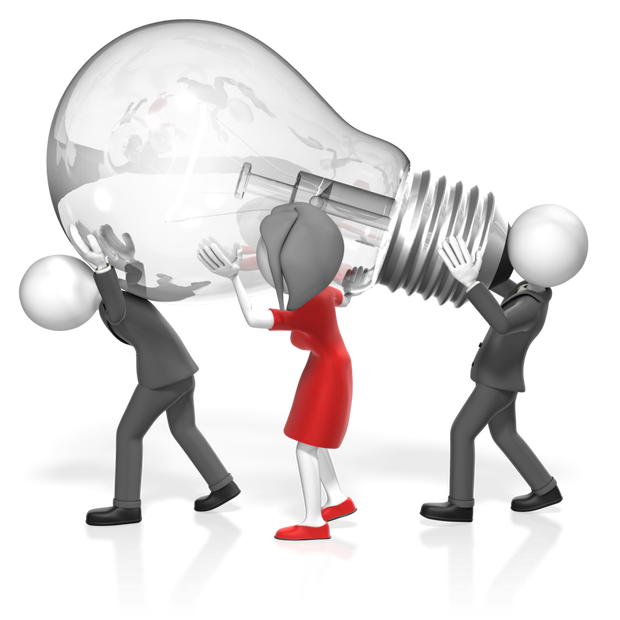 4. ¿Cuáles son las Ventajas del Reclutamiento Externo?
A. Lleva “sangre nueva” y experiencia nueva a la organización. 
Entrada de recursos humanos 
Actualización de la empresa
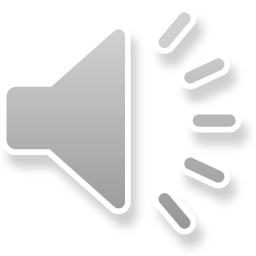 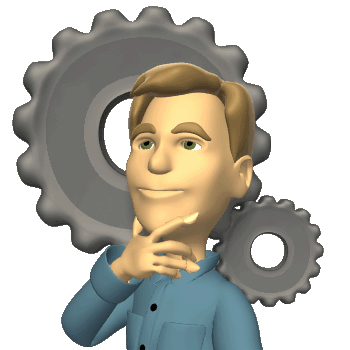 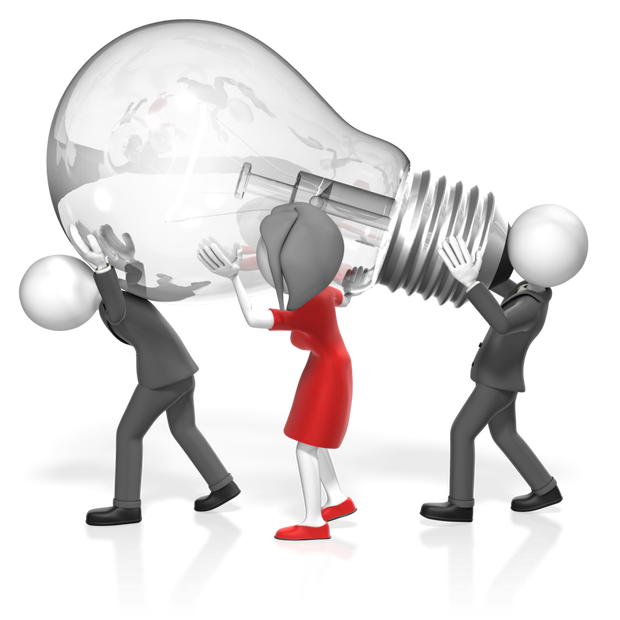 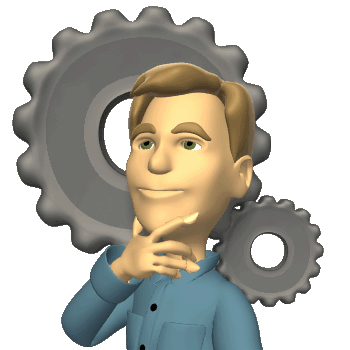 B. Renueva  los recursos humanos de la organización
C. Aprovecha las inversiones en capacitación
Ganancias hechas por las otras empresas
Se evitan gastos adicionales
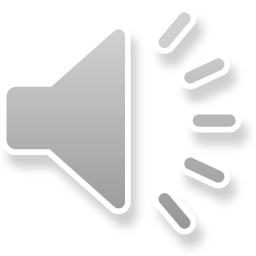 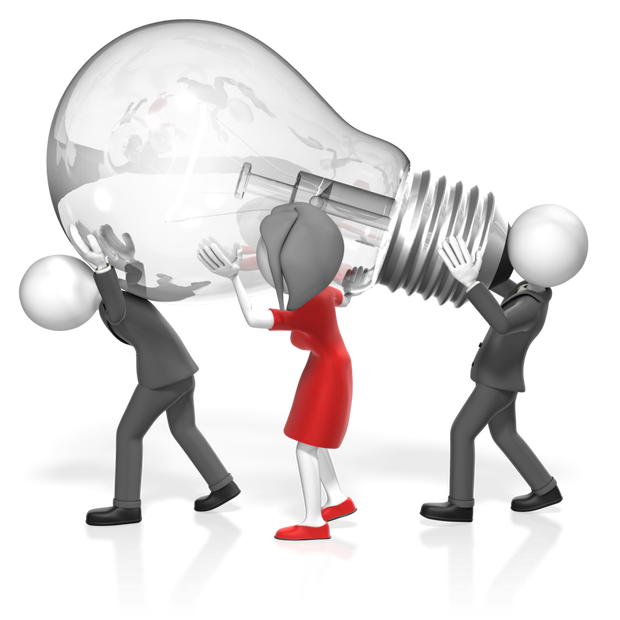 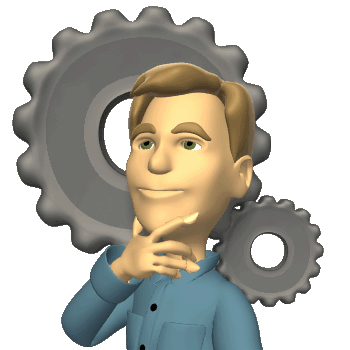 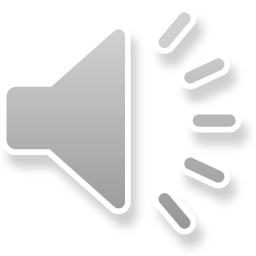 5. ¿Qué desventajas presenta el Reclutamiento Externo?
1. Proceso lento
Inversión de mucho tiempo en el proceso    
Gastos elevados según el nivel del puesto
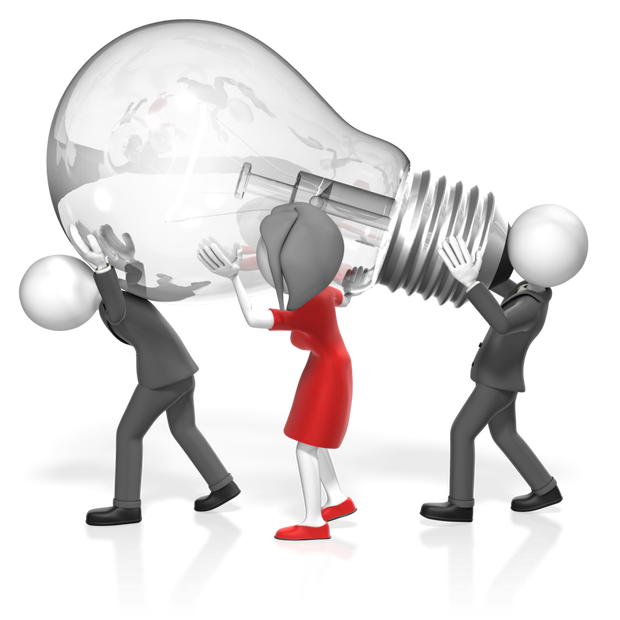 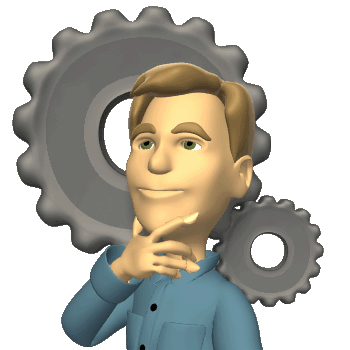 Desventajas del Reclutamiento Externo
2. Proceso caro demanda inversión y gastos
3. Proceso menos seguro
Contrato por un período
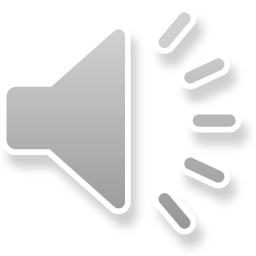 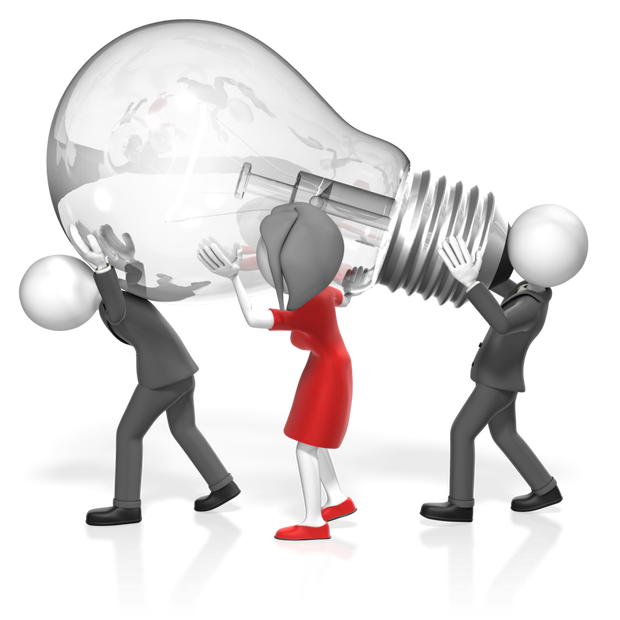 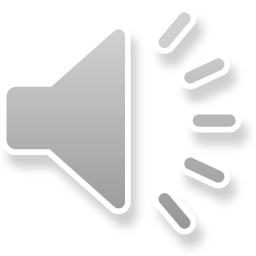 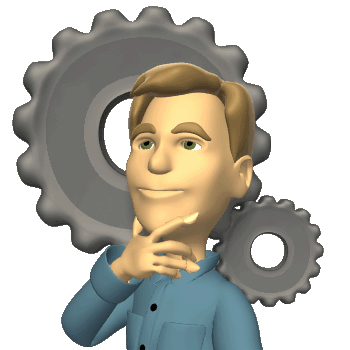 4. Frustración del personal 
Percepción  de deslealtad de parte de la empresa
5. Afecta políticas salariales
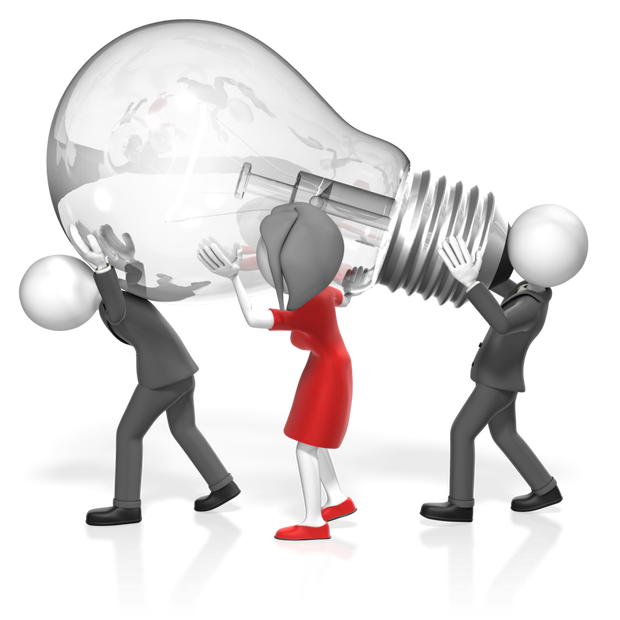 Estimados estudiantes recuerden contestar las preguntas de acuerdo al audio.  En cada lámina sólo hay una mención de cada respuesta.Para que cuente con mayor apoyo incluyo la guía N°5